6.2 Trigonometric Applications
ESLRs



Learning Targets:
learn how to solve triangles using trig ratios
learn how to solve applications using triangles
Solving Right Triangles
Solving a triangle means finding the lengths of all three sides and the measures of all three angles
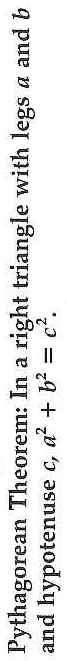 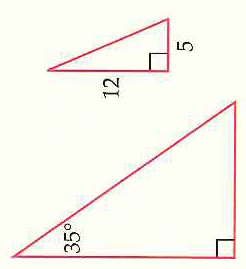 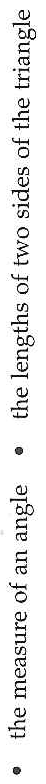 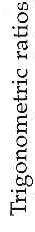 Example 1: Finding a Side of a Triangle
How could you check your work?
Example 2: Finding an Angle of a Triangle
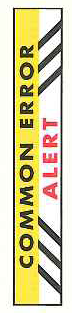 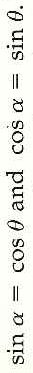 Since all three sides are known how many methods are there to find θ?
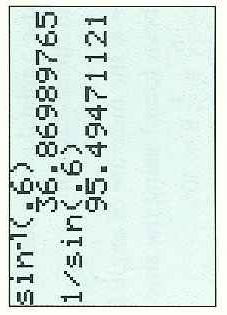 Find the third angle, call it α, and notice that:
Summary for Solving Right Triangles
Example 3: Case 1: Solving a Right Triangle
Example 4: Case 2: Solving a Right Triangle
Angles of Elevation and Depression
Angle of elevation of the top of lighthouse from the boat:
How much do I have to elevate my eyes to see the top of the lighthouse.... that is the angle of elevation!
Likewise for the angle of depression of the boat from the top of the lighthouse
How much do I have to lower, depress, my eyes to see the boat?
Example 8: Indirect Measurement
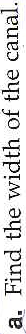 Example 9: Indirect Measurement
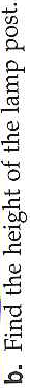 6.2 Hmwr: 1,3,7,9,13,17,25,37,39,43,45,49